Werkgroep Duurzaamheid
IVN Eemland - Werkgroep Duurzaamheid *nieuw*
9 januari 2016
Göran Christiansson
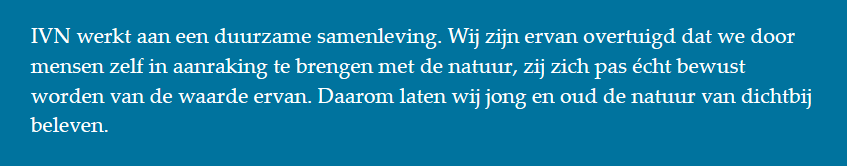 Afrondende tekst onder elke pagina van de IVN website: www.ivn.nl
Slide 1
[Speaker Notes: Hallo, 
Bedankt voor de mogelijkheid om de nieuwe werkgroep “Duurzaamheid” te presenteren. 
Ik ben Goran Christiansson, en ik ben de werkgroep aan het opzetten.]
Doel
Kennismaking: Werkgroep Duurzaamheid
Contact: 		Göran Christiansson
Overzicht: 	Wetenschap en duurzaamheid
			Activiteiten van de werkgroep


- Kom graag voor een praatje na de presentatie!
Slide 2
[Speaker Notes: Doel: Kennismaking en informatie delen over de stand van de wetenschap over de planeet.]
Programma
Kennismaking
Wat is duurzaamheid? 
Duurzaamheid: Planeet -> Nederland -> Eemland
Landvoetafdruk, stikstof, fosfor, biodiversiteit, CO2
Duurzaam eten – mogelijkheden
Activiteiten 2016
Bonus: Wat is natuur?
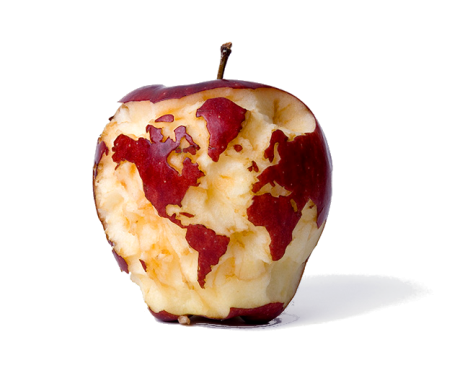 8 January, 2016
Slide 3
Picture: kevinvanaelst.com
[Speaker Notes: Duurzaamheid is een groot begrip, en we gaan vandaag een overzicht geven over verschillende aspecten. 
Wat is duurzaamheid?
Vandaag gaan we focussen op kwantitatieve aspecten van duurzaamheid.
We zien dan dat de belangrijkste knelpunten zijn gekoppeld aan eten en landbouw. 
Ik wil graag een interactief programma maken.]
Kennismaking & introductie
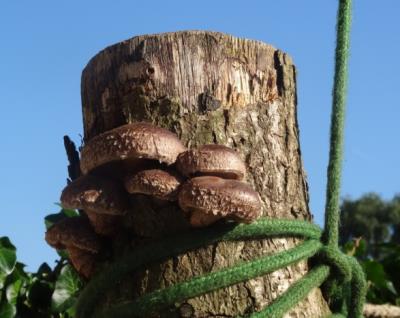 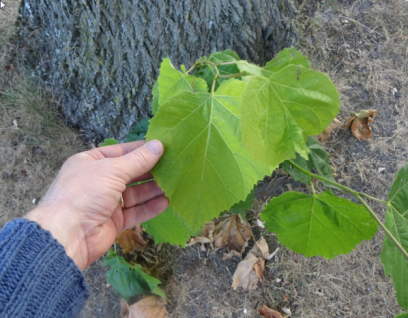 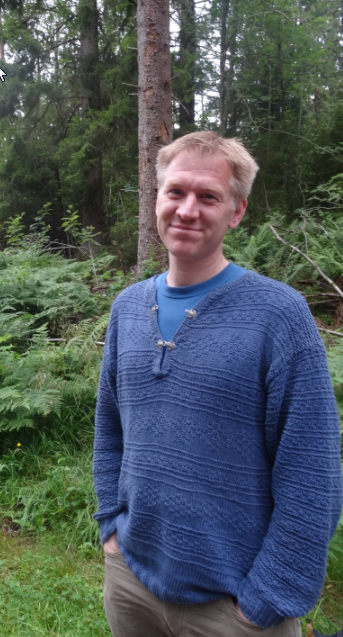 dr. ir. Göran Christiansson
Natuurkundig ingenieur onderzoeker
Zonnecellen op het dak
(Deel)eigenaar windmolenpark 
Werkt met electrische auto’s en windmolens
Moestuin, bessen, paddenstoelen, lindeblad
Passie voor bomen, EetbaarSoest.nl
8 January, 2016
Slide 4
[Speaker Notes: Ik ben lid van IVN, en woon in Soest. 
Ik werk als ingenieur onderzoeker met componenten voor windmolens en electrische auto’s. 
Ik heb een passie voor bomen.
Ik kom uit Zweden, daarom de accent…]
Wat is duurzaamheid?
“Alles wat we eindeloos kunnen blijven doen.”
“Een duurzame beschaving – balans mens/natuur”
“Ecologische / Economische / Sociale belangen”
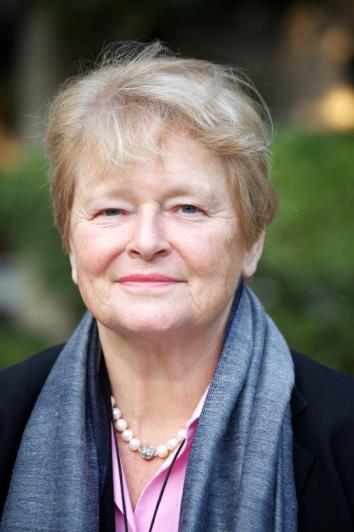 Brundtland 1987: “Een ontwikkeling die tegemoetkomt aan de noden van het heden, zonder de mogelijkheden van toekomstige generaties om in hun behoeften te voorzien in het gedrang te brengen"
8 January, 2016
Slide 5
Picture Gro Harlem Brundtland
[Speaker Notes: Duurzaamheid is een “hot topic” op dit moment. Overal horen we iets over duurzaamheid.
Er is veel reclame met beweringen over duurzame producten.  
Wie vindt duurzaamheid niet belangrijk?  
Mijns inziens is duurzaamheid vooral gericht op een duurzame beschaving. Een civilisatie in balans met de rest van de natuur.
Het is soms akelig om hierover te denken omdat we zoveel doen vandaag wat niet duurzaam is.]
Kwalitatieve duurzaamheid
“A is beter dan B”
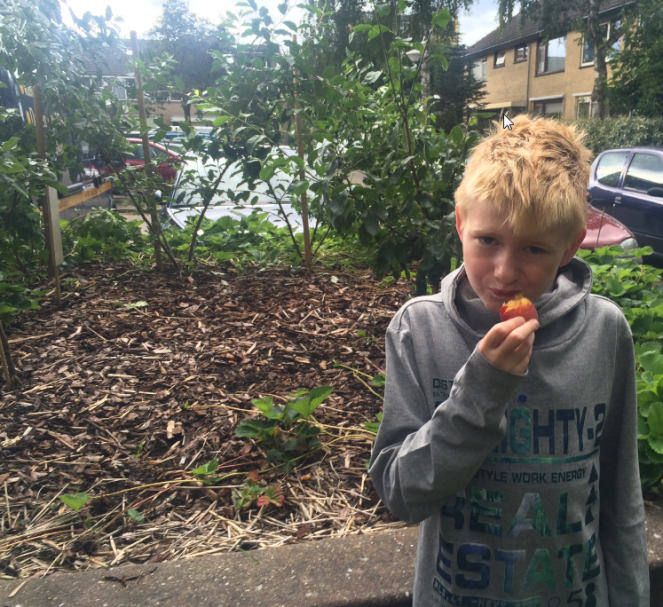 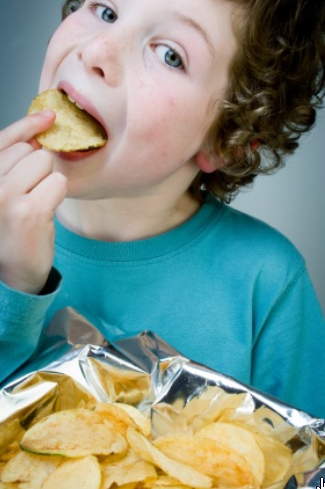 Picture: brooksbell.com
8 January, 2016
Slide 6
[Speaker Notes: Een manier om naar duurzaamheid te kijken is om te vergelijken. 
Het is beter om een pruim te eten dan een zakje chips open te trekken. 
Beter om te fietsen dan met de auto. 
Beter een hybride auto dan met een diesel auto.]
Kwalitatieve duurzaamheid
“A is beter dan B”
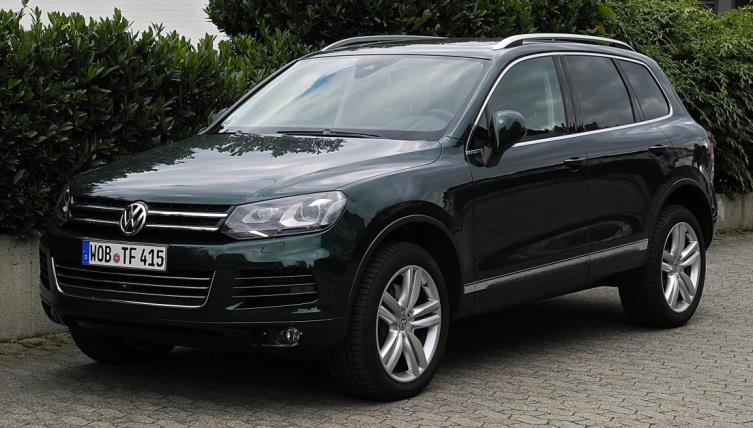 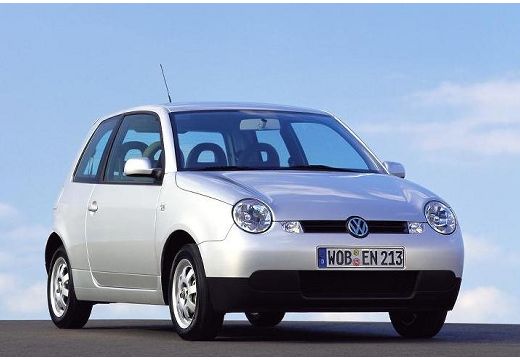 Picture: wikipedia.org
8 January, 2016
Slide 7
[Speaker Notes: Dit is waar maar vaak ontoereikend. 
Een kleine auto is beter dan een grote auto, maar dat maakt niet de kleine auto duurzaam. 
Dit is een goede start, maar om goede keuzes te kunnen maken hebben we kwantitatieve duurzaamheid nodig.]
Kwantitatieve duurzaamheid
Positieve of negatieve impact van ons handelen 					   

“CO2-voetafdruk”
“Land-voetafdruk” 
“Grenzen aan de groei” 
“Planetaire grenzen”
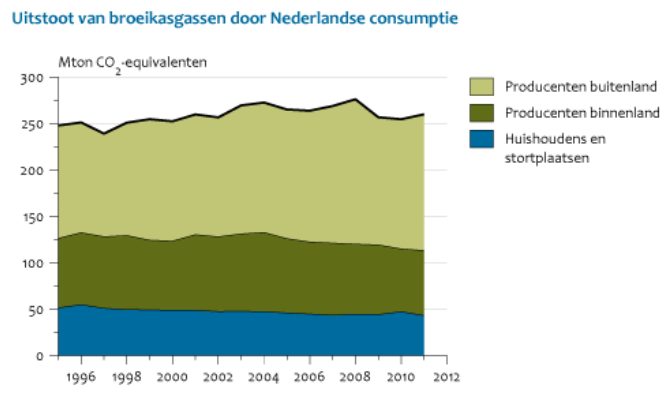 8 January, 2016
Slide 8
Picture: compendiumvoordeleefomgeving.nl
[Speaker Notes: We hebben kwantitatieve maten nodig om goede keuzes te maken. 
We kunnen ons impact meten op verschillende manieren. Wie heeft zijn/haar CO2-voetafdruk berekend?

Dan kunnen we ook berekenen hoe erg het is. Hoe erg is het met de wereld? Het zag er mooi uit vandaag in de wandeling?
We nemen een kijkje op de “staat van de planeet”]
Planeet -> Nederland -> Eemland
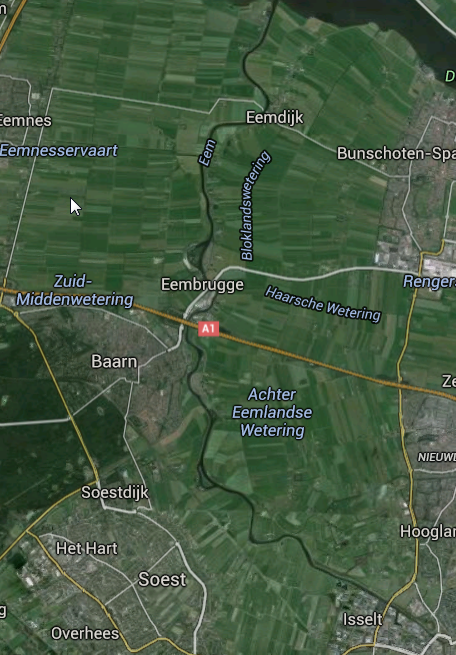 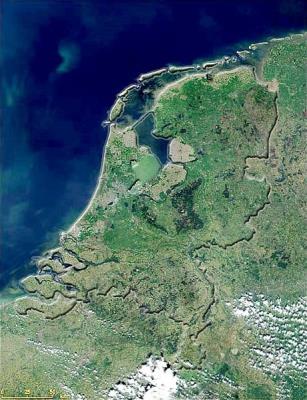 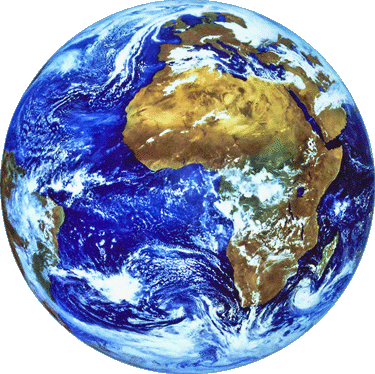 8 January, 2016
Slide 9
[Speaker Notes: Eerst kijken we naar de planeet, dan inzoomen naar Eemland]
Planetaire grenzen
Paul Crutzen, Maarten Scheffer, Johan Rockström et. al. 2009, Nature, ”Planetary Boundaries”
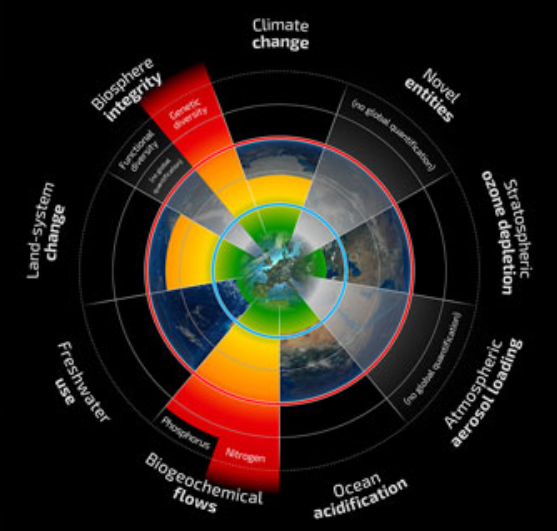 8 January, 2016
Slide 10
[Speaker Notes: Er zijn een tiental biofysische systemen die belangrijk zijn voor de planeet – als we een beschaving willen behouden. 
Systemen die wij mensen beinvloeden. 
Systemen die wij kapot kunnen maken. 
Een groep toponderzoekers hebben kwantitatieve modellen uitgewerkt voor elf systemen – en een grens bepaald waarin we moeten blijven.]
Planetaire grenzen
11 Bio-fysische grenzen aan wat de aarde aan kan, als we een civilisatie in stand willen houden
Meest bekende: Klimaat - CO2 grens 350ppm
Twee zijn nog niet gekwantificeerd, b.v. gifstoffen en aerosol-uitstoot.
Top 4: Stikstof, fosfor, genetisch soortverlies en boskap.
8 January, 2016
Slide 11
[Speaker Notes: 11 biofysische systemen die een katastrofe voor de mens kunnen aanbrengen. 
Systemen die wij als mensen moeten beheren.

Voor 9 hebben we nu kwantitatieve grenzen waarin we moeten blijven om veilig vooruit te komen.]
Top 4 critische systemen
Soortverlies
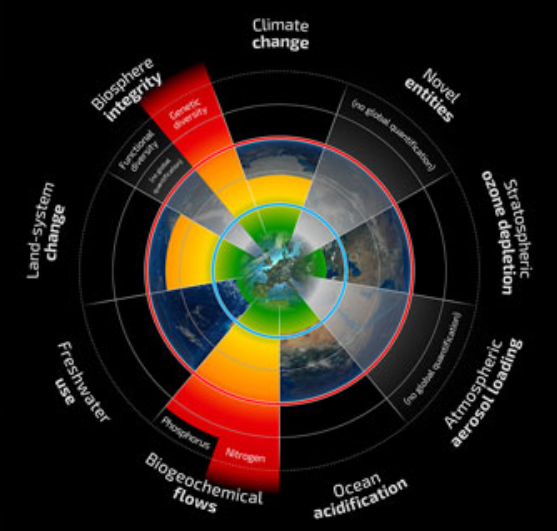 Boskap
Fosfor
Stikstof
8 January, 2016
Slide 12
[Speaker Notes: Dit is de laatste status van de planeet. Elk systeem heeft een stapel – hoe slecht het gaat. Hoe roder, hoe slechter. 
Buiten de rode lijn – is de risico hoog voor katastrofe.
De vier systemen waar we nu al boven de grens (of heel dichtbij) zitten zijn: 
Soortverlies – biodiversiteit
Boskap – landbouw in plaats van bos/natuur
Fosfor en stikstof in water – kunstmest.
Een interessant systeem is het ozone-laag. Als we die kapotmaken krijgen we een katastrofe. 
Het ging de verkeerde kant op, en dan heeft de VN een milieutop georganiseerd in Montreal 1987, met het Montrealprotocol als resultaat. 
Retatificeerd door alle 197 landen in VN. En het werkt. We zijn veilig.]
Soortverlies
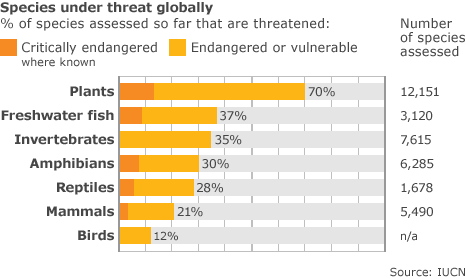 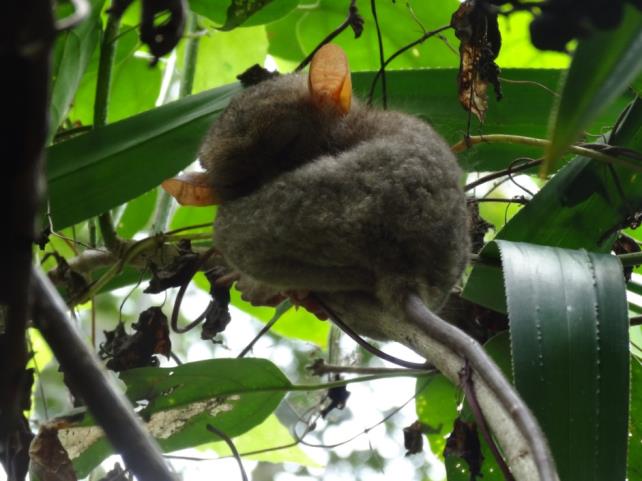 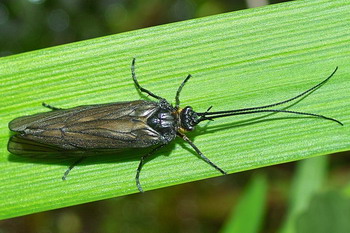 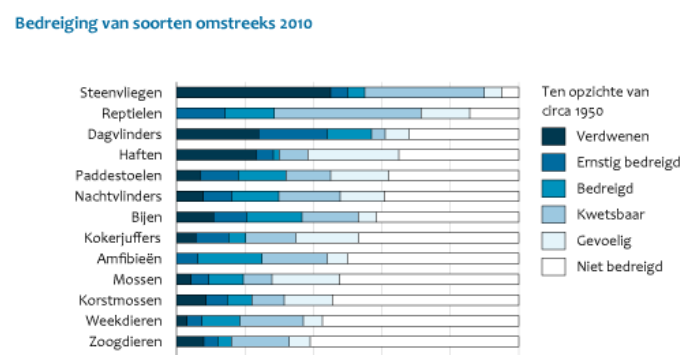 8 January, 2016
Slide 13
www.mulder-theo.nl
[Speaker Notes: Wij zijn bezig om tienduizenden soorten te vernietigen ieder jaar. (WWF)
De mens is een katastrofe op dezelfde schaal als de komeet die de dinosauriers heeft gedoodt. 
In de wereld en in Nederland.]
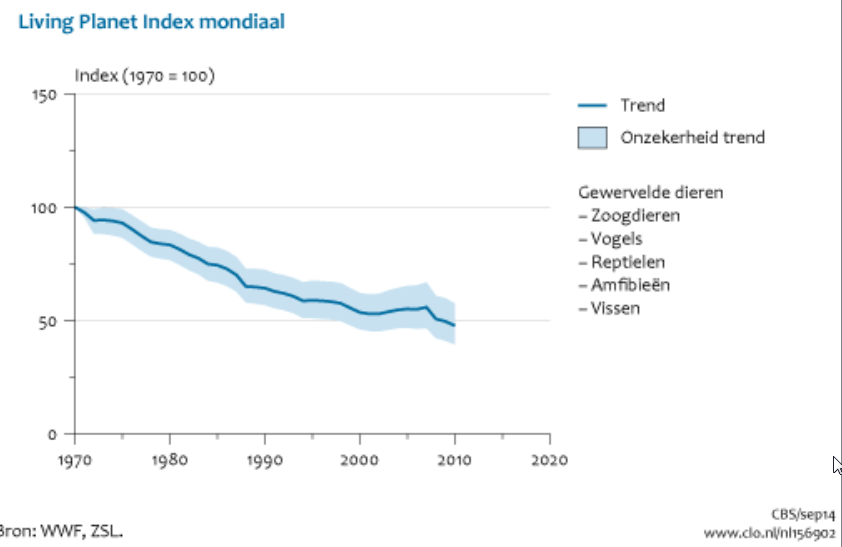 8 January, 2016
Slide 14
Soortverlies door boskap
Soortverlies door ecotoop-verlies
-> boskap voor landbouw
-> prairie-verlies voor landbouw
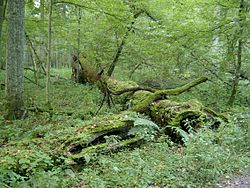 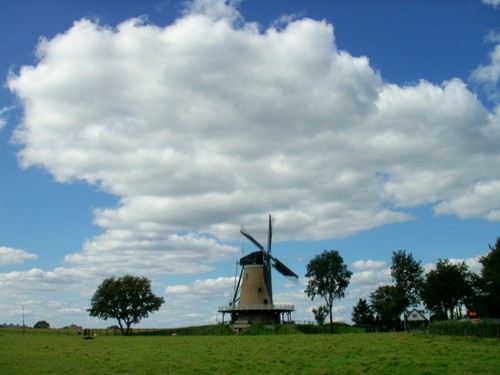 Picture: wikipedia.org
8 January, 2016
Slide 15
[Speaker Notes: Soortverlies wordt wereldwijd gedreven door landbouw. 
Bossen worden gekapt, zoals in Nederland. Lindewoud, beuk en eikenbossen gaan plat. Eenjarige gewassen komen.
Prairies worden opengeploegd, zoals in de VS.]
Boskap: bodem-uitputting
Ploegen, een-jarige gewassen, ‘zwarte aarde’ 
Erosie door regen en wind =>  verarming van de bodem
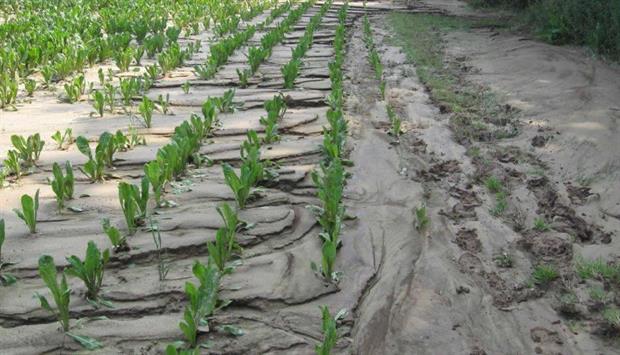 Picture: overmaas.nl
Slide 16
Boskap: bodem-uitputting
“Klassiek voorbeeld” Palmyra
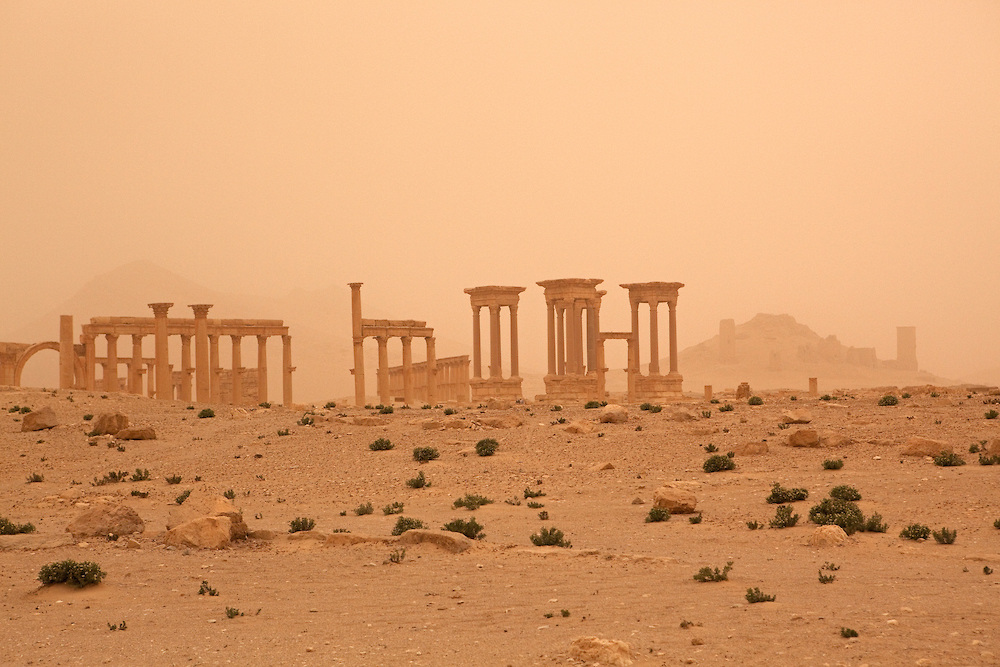 Picture: deidresorensen.photoshelter.com
Slide 17
Boskap: bodem-uitputting
Limburg:
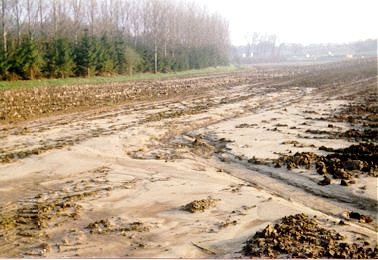 Picture: www.kasteelhoeveputh.nl
Slide 18
Boskap: bodem-uitputting
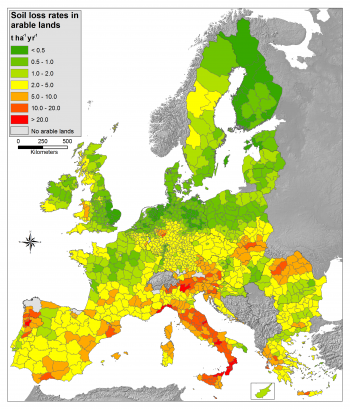 Europa:1-20 ton/ha/jaar
Slide 19
Picture: ec.europa.eu/eurostat
Regen/erosie: De grond komt op de verkeerde plek…
York, Engeland, 27 december 2015, Daily Telegraph
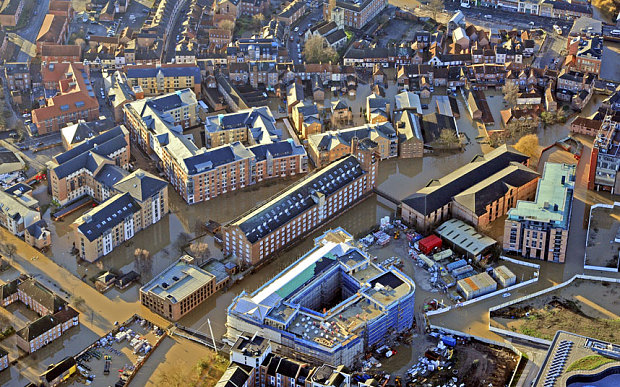 Slide 20
Fosfor & stikstof
Probleem: de mens maakt globaal veel te veel fosfor en stikstof vrij in het oppervlaktewater.
Kunstmest -> landbouw
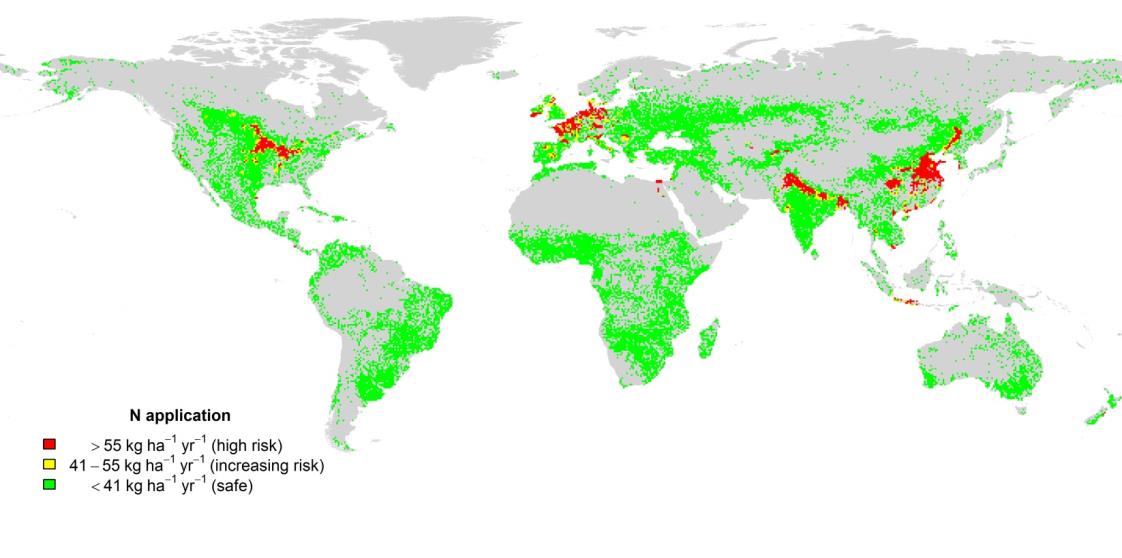 8 January, 2016
Slide 21
Picture: www.worldwatch-europe.org
[Speaker Notes: Fosfor en stikstof wordt gebruikt als kunstmest voor landbouw. 
Wij halen ongekende hoeveelheden stikstof uit de atmosfere, die als nitraaten en ammonias in het water eindigt.]
Globaal probleem:  Industriële landbouw & veeteelt
Onze huidige voedselproductie-systeem maakt de planeet kapot
Land-voetafdruk is gesneuvelde natuur
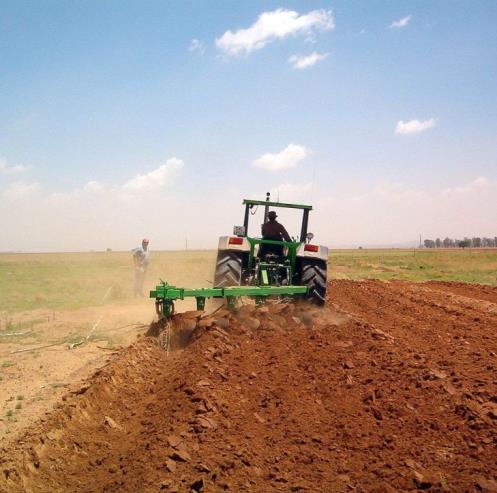 8 January, 2016
Slide 22
Picture: www.regeneratinggrassland.com
[Speaker Notes: Als we kijken op planetaire niveau, is landbouw en veeteelt de belangrijkste kracht tegen natuurrijkdom.]
Nederland
Kwantitatieve analyse: “Compendium voor de leefomgeving” – land-voetafdruk:
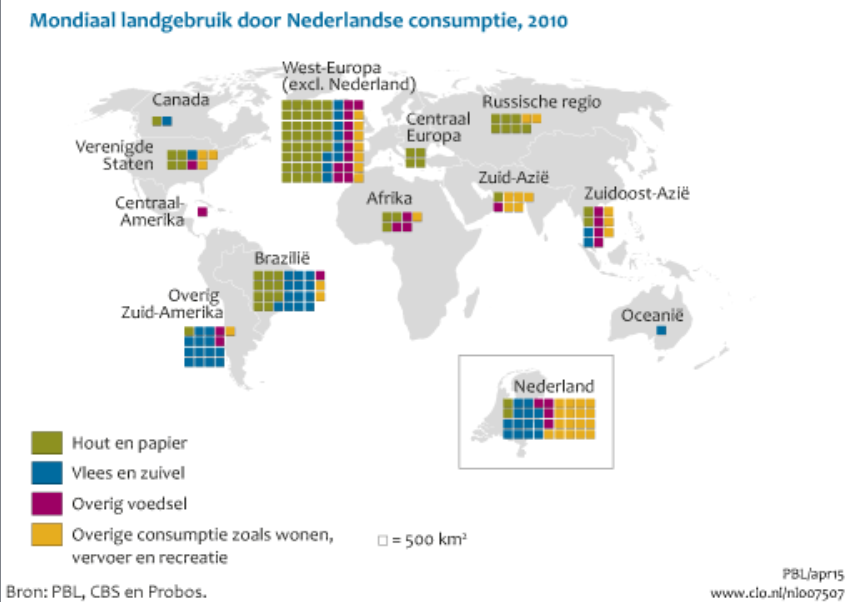 8 January, 2016
Slide 23
[Speaker Notes: Als we inzoomen op Nederland is landbouw een zeer grote kracht tegen de natuur. 
Niet alleen in Nederland maar op de hele wereld.
Als we de export even niet in beschouwing nemen:
Land voetafdruk van de consumptie van Nederlanders in volgende plaatje.]
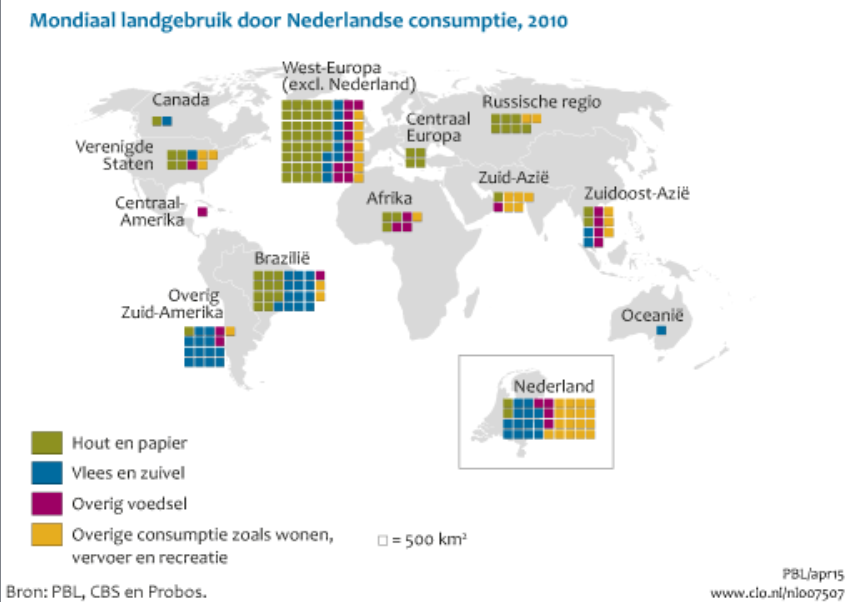 Slide 24
[Speaker Notes: Compendium voor de Leefomgeving is een fantastische website met kwantitatieve data.
Onze consumptie hier heeft een voet-afdruk (boskap) op de hele wereld. 
Om onze speklapjes bij de Albert Heijn te maken wordt bos gekapt in Zuidamerika voor soyateelt.
Wat we eten heeft een enorme invloed op de natuur!]
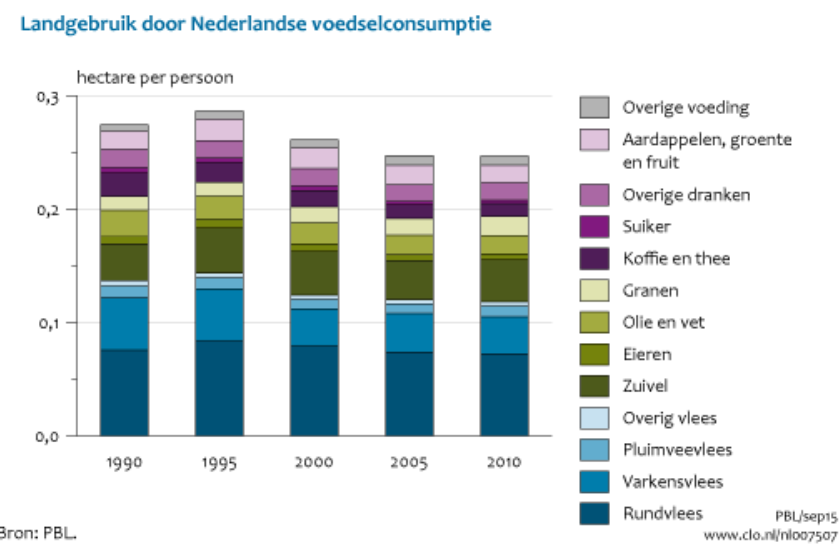 Vlees en zuivel
8 January, 2016
Slide 25
[Speaker Notes: Gemiddeld land-voetafdruk (hoeveel natuur heeft gesneuveld) voor ons eten – in verschillende categoriën. 
Het is belangrijk dat we weten welk soort voedsel de grootste afdruk heeft - en dat verminderen. 
Voor een gemiddelde Nederlander is het vlees en zuivel.]
Eemland
Wat is onze impact op de wereld vandaag?

Populatie: 		95.000
Besteedbaar inkomen: hoog
Oppervlakte: 		150 km2
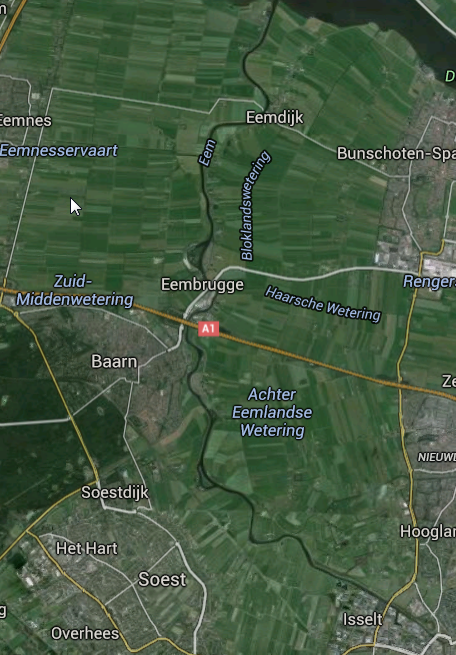 Slide 26
[Speaker Notes: We zoomen in op ons gebied – Eemland. 
Een welvarend stuk Nederland. (besteedbaar inkomen 17keuro/jaar , 20% boven gemiddeld Nederland)
Polder/kwel met vooral veeteelt/grasland.
Een stukje mooi bos op de Utrechtsche Heuvelrug. 
Tuinen in de bebouwde kommen. 
Parken, bedrijfsterreinen. Snelweg A1 dwars doorheen.
1500 m2/persoon]
Mogelijkheden
Andere consumptie 

			    én 

					andere productie
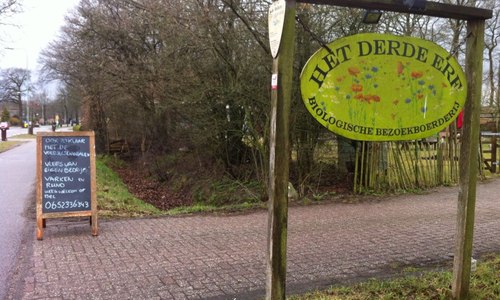 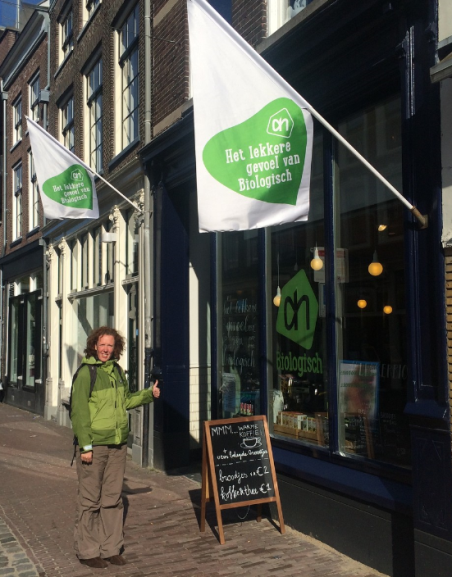 Slide 27
[Speaker Notes: Nu weten we wat de belangrijkste uitdagingen zijn – hoe kunnen we het aanpakken?

We kunnen het aanpakken op twee manieren – anders eten en anders boeren.]
Andere consumptie – duurzaam eten
Veel minder vlees 	– minder land (natuur) nodig
Biologisch eten	– veel minder stikstof & fosfor 				   (geen kunstmest)
Boom-vruchten 	– meer noten, fruit, blad 
Lokaal voedsel 	– geen boskap elders
Slide 28
[Speaker Notes: We kunnen kiezen om anders te eten: 
Minder vlees, biologisch eten is echt belangrijk.
Meer eten van bomen – ecotoop-herstel.]
Andere productie – duurzaam boeren
”Agro-ecology” – Pablo Tittonell, Wageningen Universiteit, nu Argentina
Bodem-verbetering in plaats van verarming 
”Herstellende landbouw”, Mark Shepard (was in Nederland in november – ”van Akker naar Bos”-congres in Arnhem)
Slide 29
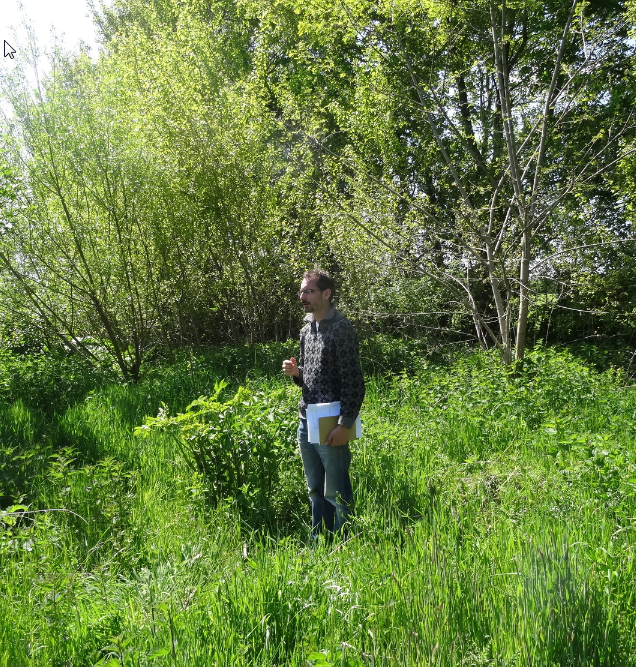 Voedselbos
“Ketelbroek”
Nijmegen
Slide 30
[Speaker Notes: Er zijn concepten voor natuur-boeren.]
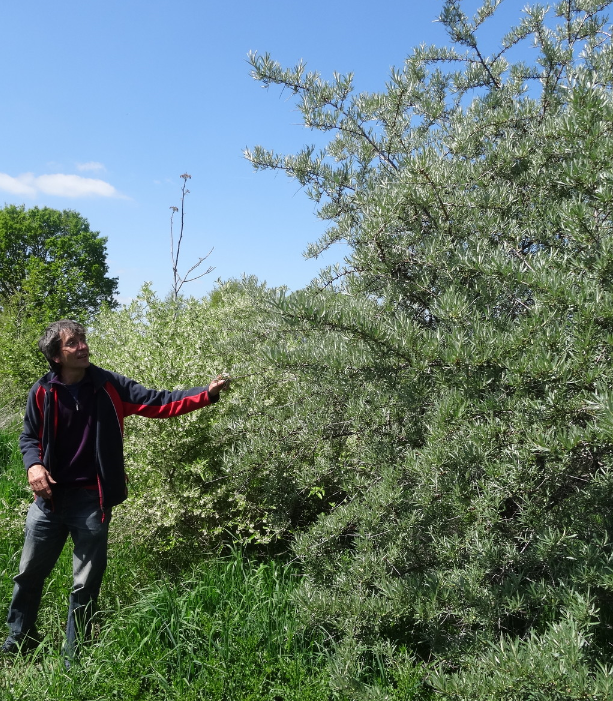 Voedselbos
“Ketelbroek”
Nijmegen

Boer:Wouter van Eck
Slide 31
[Speaker Notes: Een voorbeeld is Wouter van Eck, ecoloog en boer in Nijmegen]
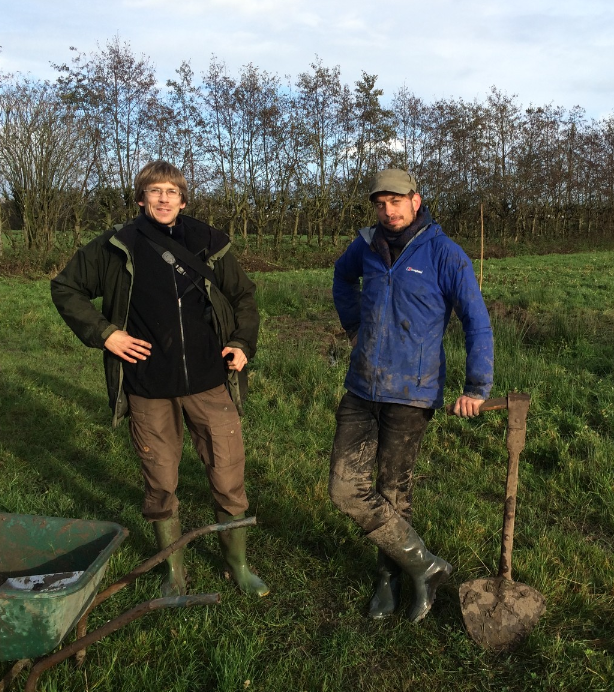 Voedselbos 
Haarzuilens
(in aanplant)

Boeren: 
Jan & Maarten
Slide 32
[Speaker Notes: Dichterbij, zijn Jan Degenaar en Maarten Schrama bezig met planten van een 6 ha voedselbos voor productie. 
Tussen kasteel Haarzuilens en de A2.]
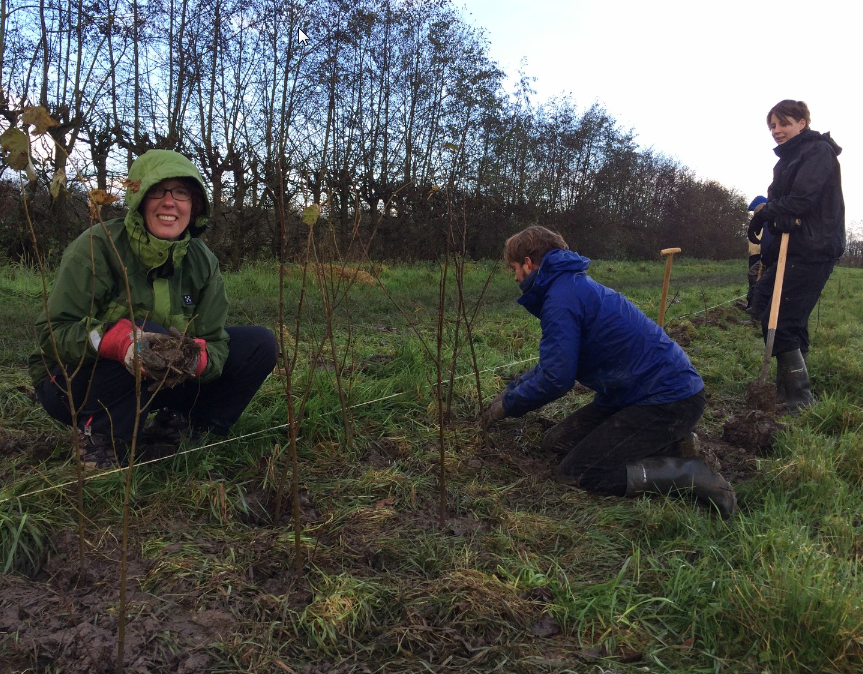 Bomen planten in Voedselbos Haarzuilens, 2015
Slide 33
[Speaker Notes: We waren daar om mee te helpen bomen planten in november]
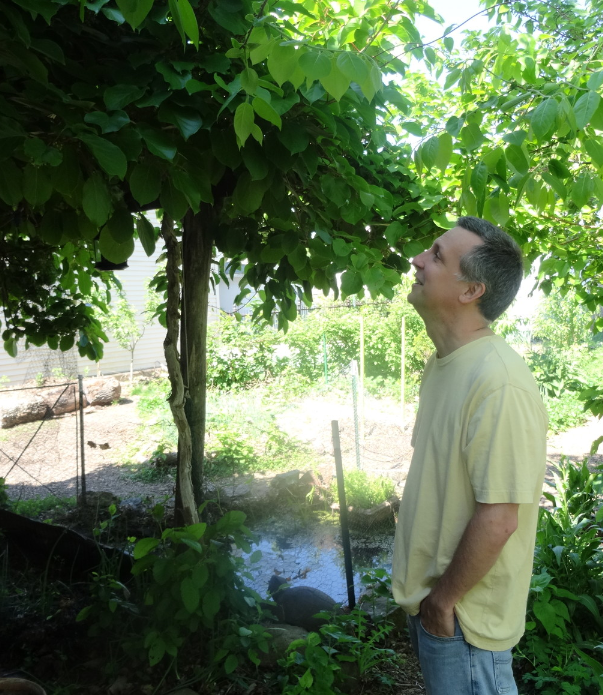 Eetbare tuin:
Eric Toensmeier
400 m2  Fruit+groentenhet hele jaar door voor twee gezinnen
(geisoleerde kas)
Slide 34
[Speaker Notes: Het is ook mogelijk om de tuinen en parken aan te pakken. Hier een voorbeeldtuin van 400 m2 dat twee gezinnen voorziet van fruit en groente het hele jaar door. (met een geisoleerde kas)]
Andere productie
“Herstellende landbouw” die de grond verbetert, koolstof bindt en meer diversiteit biedt. Mark Shepard, Wisconsin.
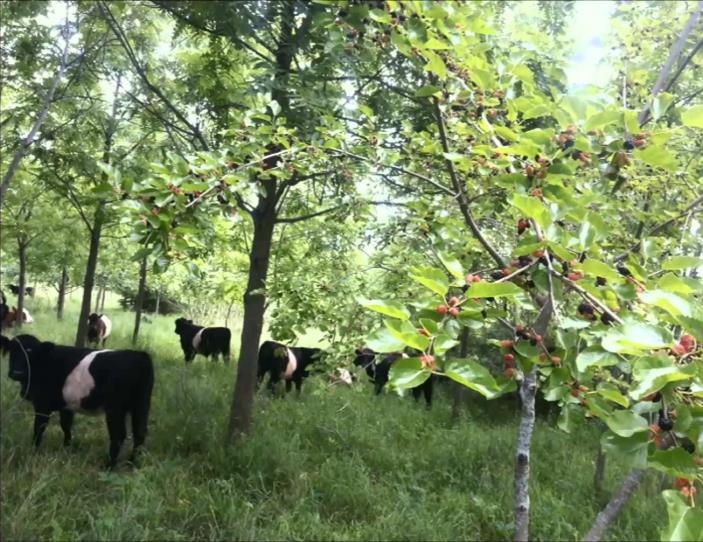 Slide 35
Mogelijkheden in Eemland
Herstellende landbouw en ecologische voedselproductie in Eemland
Meer eet-bomen, in tuinen/parken/velden/houtwallen/ akkers
Meer biodiversiteit: planten/bodemleven -> insecten -> vogels en zoogdieren
Slide 36
Wat zijn belemmeringen hier?
Onkunde en diffuse verantwoordelijkheiden
(Te) lage prijzen voor landbouwproducten
Gif mag – (te) ruime wettelijke normen
Biologisch boeren is moeilijker
Traditie - “mooi open landschap”
Boswet – geen notenbomen in het bos
8 January, 2016
Slide 37
Werkgroep Duurzaamheid 2016
Focus 2016: duurzaam eten
Onderzoek – Eemland – consumptie vandaag?
Onderzoek – voedselproductie vandaag? 
Onderzoek – lindeblad - boomsla
Educatie – fruitboom dichtbij 
Educatie – workshops over duurzaam eten
Beïnvloeden – meer eetbaar in openbaar groen, parken, bossen, tuinen, schoolpleinen
Slide 38
Workshops in de Veenweide (Vedelaarpad, Soest)
Een keer per maand - zaterdag 14-16 uur (gratis)
23 januari – fermenteren / duurzaam bewaren
20 Februari – boom-sap / berkensap tappen
16 Maart – Boomfeestdag – meer fruitbomen!
April – Zomerschoon – fruit in je park
Mei – Zomergroenten buiten zaaien
Juni - Zomerbessen
8 January, 2016
Slide 39
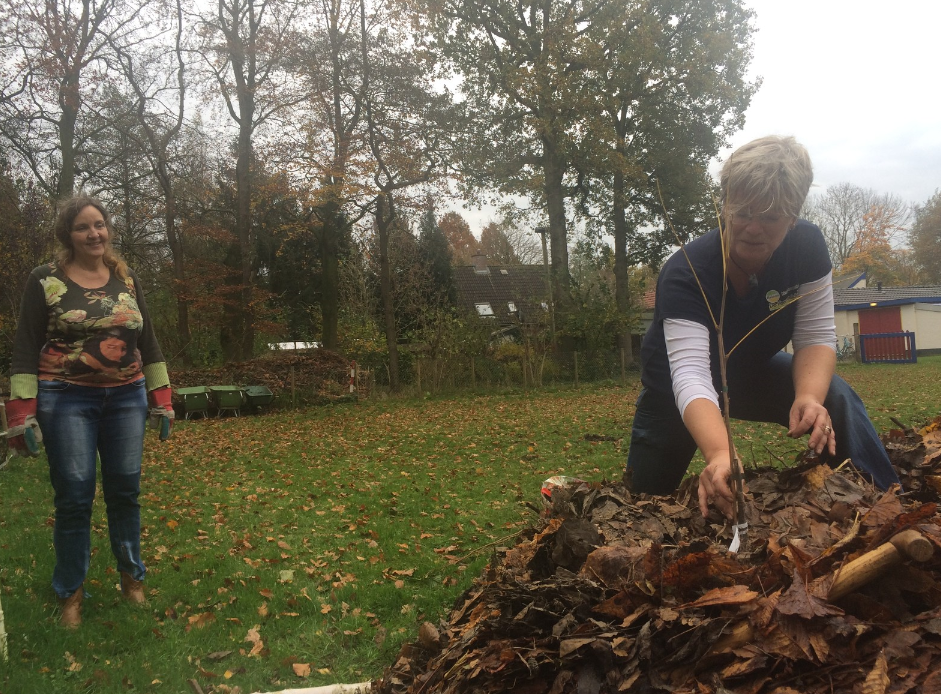 Pecan- en hickorynotenbomen geplant, 2015
8 January, 2016
Slide 40
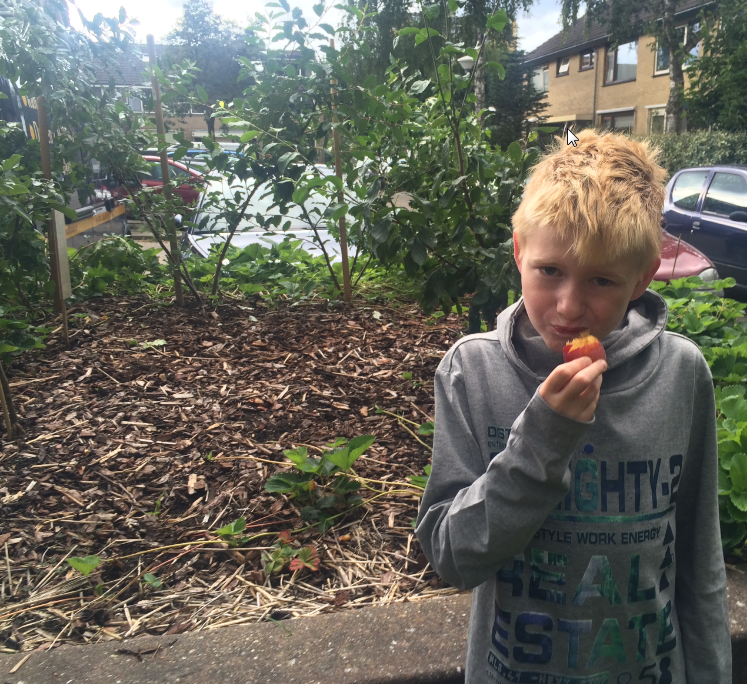 Fruitbomen in Park Honsbergen, 2015
8 January, 2016
Slide 41
Samenvatting
Top duurzaamheids-problemen zijn: 1. Soortverlies2. Boskap/erosie3. Fosfor & stikstof (kunstmest)4. Klimaat / CO2
Industriële landbouw / veeteelt is de grootste driver. Vooral vlees/zuivel.
Herstellende landbouw is mogelijk.
IVN Eemland Duurzaamheidsgroep start vandaag.
8 January, 2016
Slide 42
[Speaker Notes: Tot slot – om alles samen te vatten: 
De belangrijkste duurzaamheidsproblemen voor de planeet zijn gerelateerd aan landgebruik, vooral voor industriele landbouw en voedselproductie.
We kunnen minder vlees eten. 
Er zijn enkele voorbeeldprojecten wereldwijd die laten zien dat het kan. 
IVN Duurzaamheidsgroep begint vandaag en de thema 2016 is Duurzaam heten]
IVN Eemland Werkgroep DuurzaamheidWie wil meedoen?
Vragen?
Werkgroep contact: Goran Christiansson, 06 53885037goran@christiansson.nl

Volgende workshop 23 januari 2016 – graag aanmelden op info@eetbaarSoest.nl!
Werkgroep-meet-up na iedere workshop (16-17 uur) – om plannen te maken!
8 January, 2016
Slide 43
[Speaker Notes: Laat graag weten of je mee wilt doen. Iedereen is welkom.]
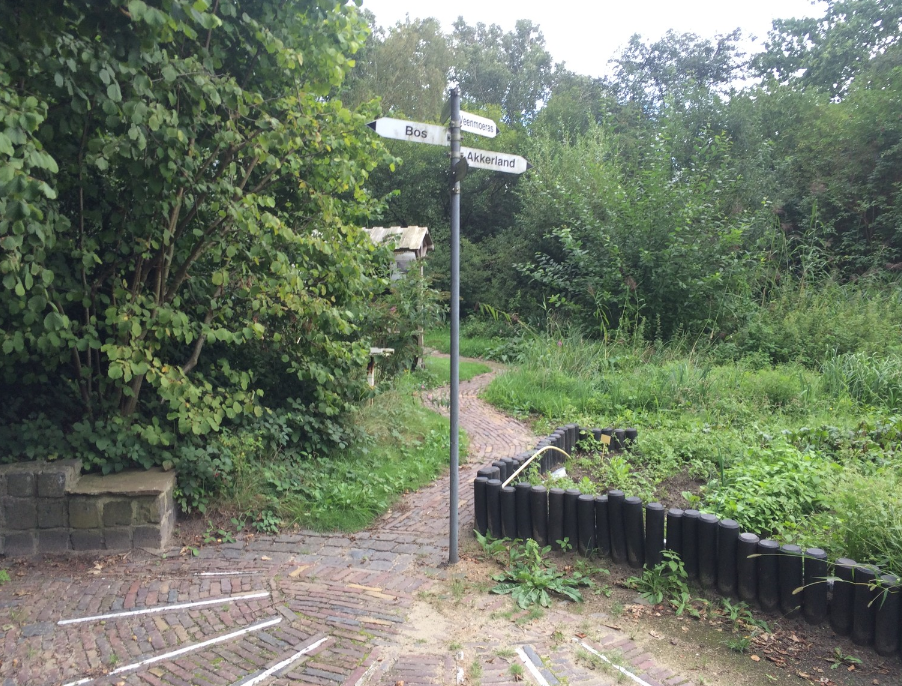 Adoptie Natuur-educatie-park Molenstraat, Soest?
8 January, 2016
Slide 44
[Speaker Notes: Misschien kunnen we de verlatene natuur-educatie-park adopteren?]
Bonus – Wat is Natuur?
Er zijn meerdere manieren om naar de natuur te kijken – meerdere definities van “Natuur”. 

Natuur is alles wat groeit – inclusief mensen en onkruid
				of

Natuur is waar je geen mens zie (bos/weiland)

					Wat vind jij?
8 January, 2016
Slide 45
Bonus – Waarde van Natuur?
Alle leven is belangrijk 		(bio-centrisch)
Alle biotopen zijn belangrijk 	(eco-centrisch)
Cultuurlandschap is belangrijk 	(esthetisch)
Land is voor productie 		(antropo-centrisch)

(PhD proefschrift Arjen Buijs, 2009, Wageningen UR – over beheer en conflicten)
						Wat vind jij?
8 January, 2016
Slide 46
Werkgroep Duurzaamheid
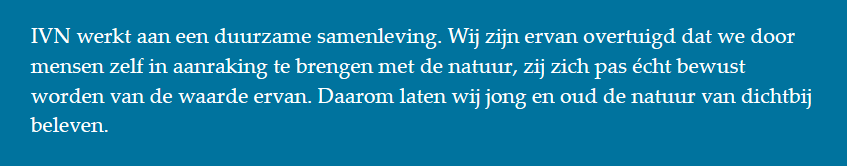 Afrondende text onder elke pagina van de IVN website: www.ivn.nl
8 January, 2016
Slide 47